Les Plats Français
Quelques plats typiques des régions françaises
La blanquette de veau
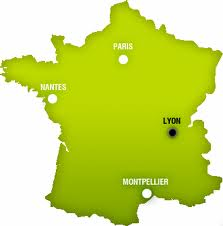 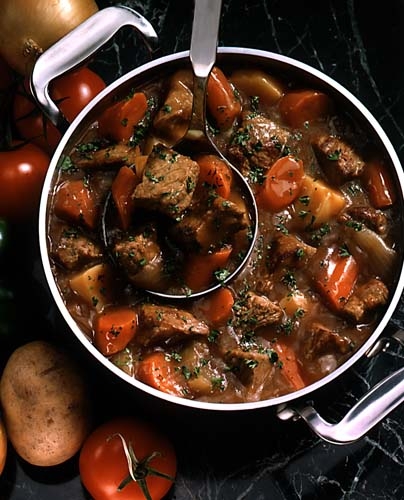 Le boeuf Bourguignon
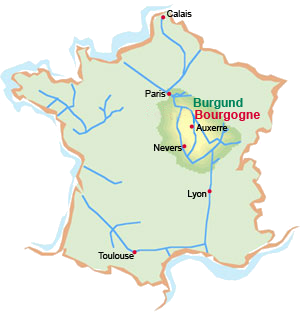 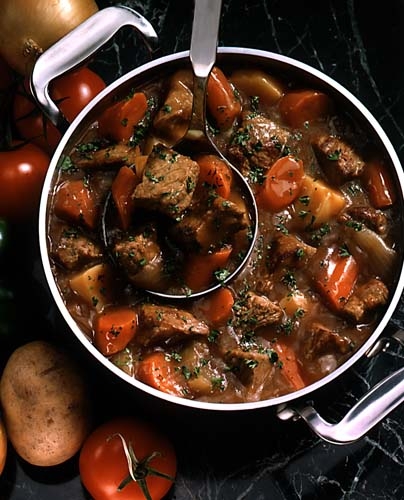 La bouillabaisse
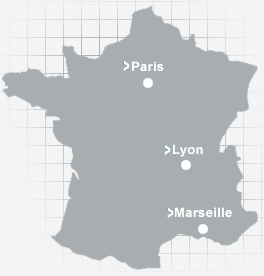 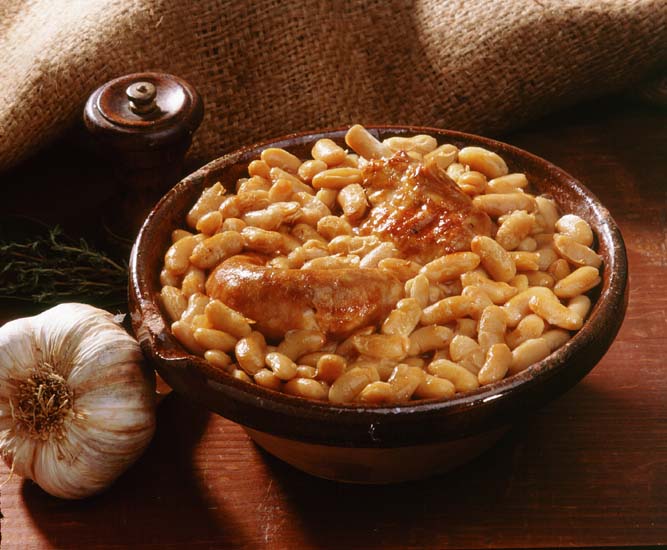 Le cassoulet
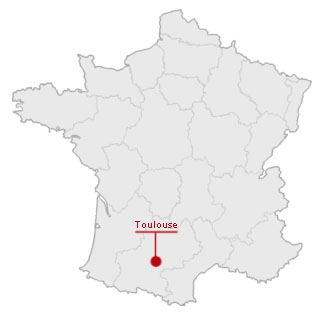 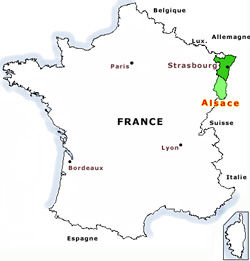 La choucroute
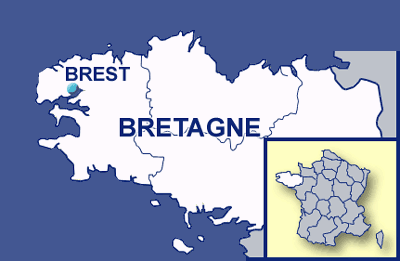 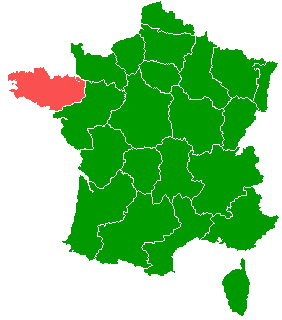 Les crêpes
La fondue savoyarde
Savoie
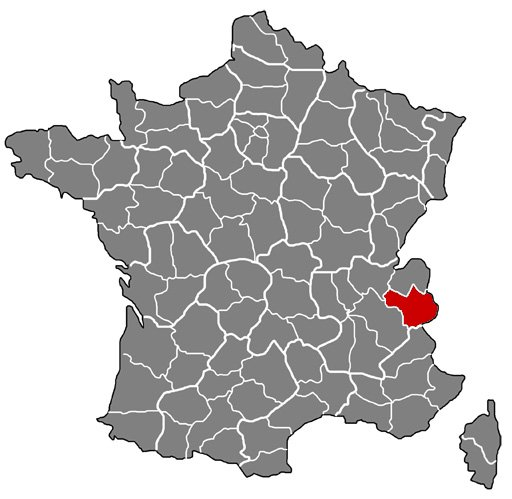 Le gratin Dauphinois
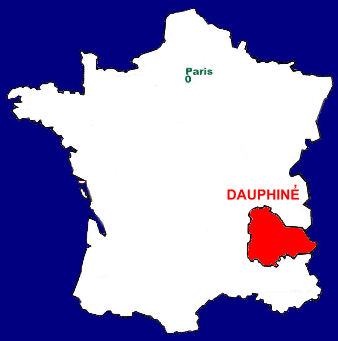 La pissaladière
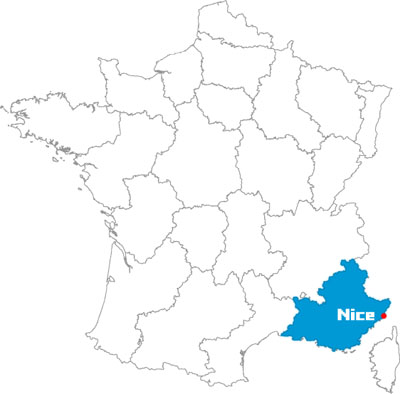 La quiche Lorraine
LORRAINE
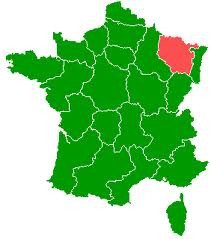 La ratatouille
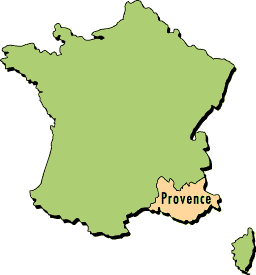 La soupe au Pistou
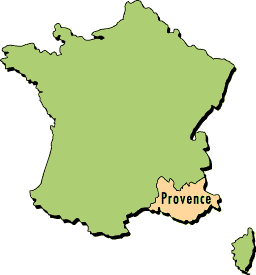 La tarte tatin
CENTRE
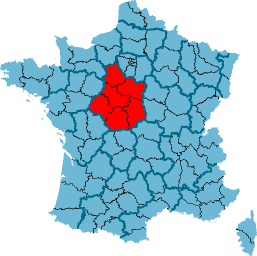 La salade Niçoise
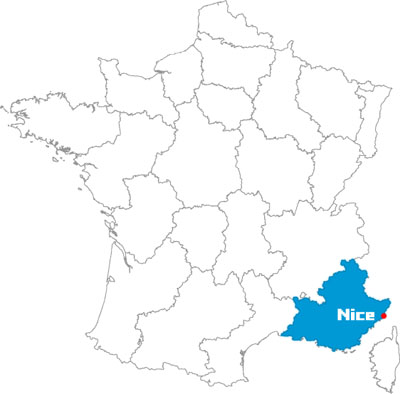 La tapenade
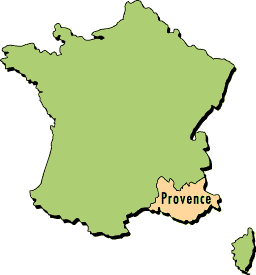 Le fondant au chocolat
Le millefeuille
Miam-miam !